Food Storage Tips
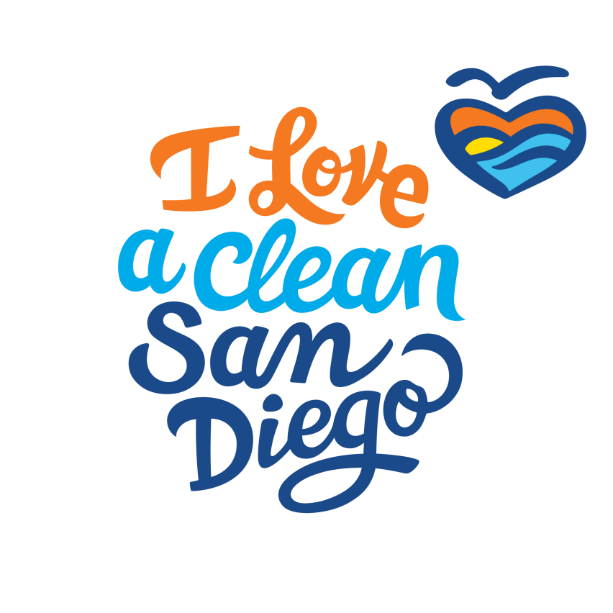 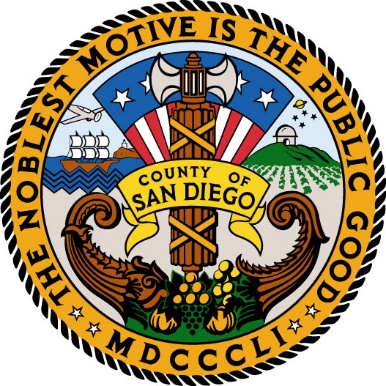 Store Leftovers in Clear Containers
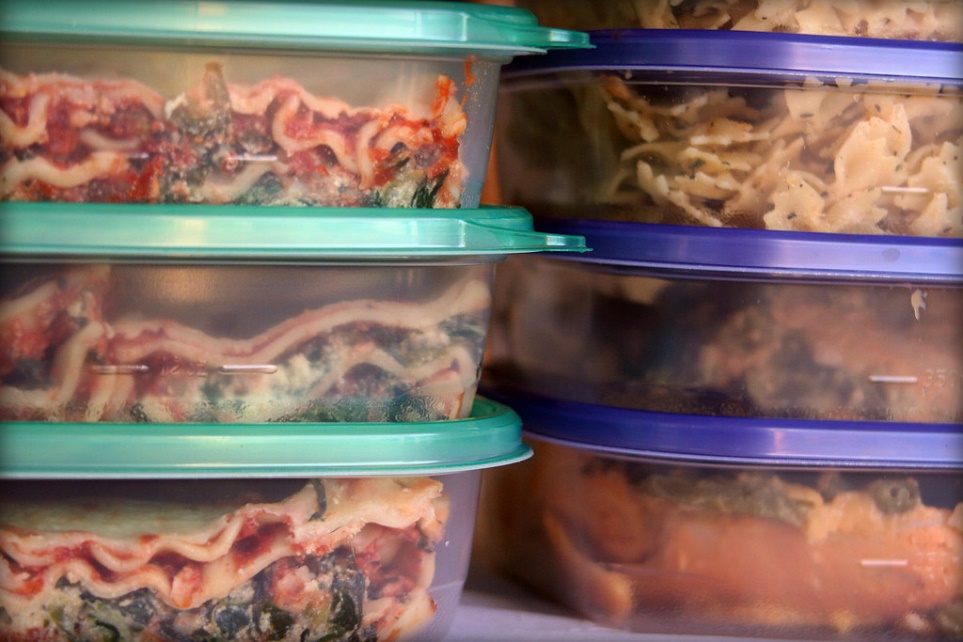 It is easy to forget about leftovers in the fridge if we cannot see them. Clear containers help to remind us what we have.
Label Your Prepared Food
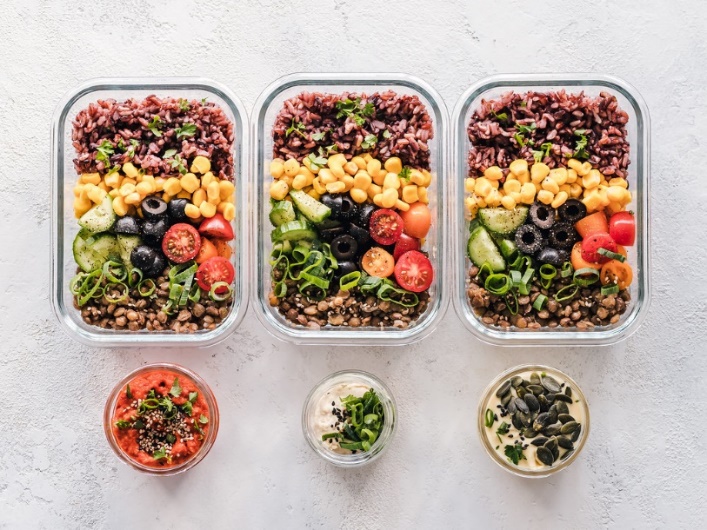 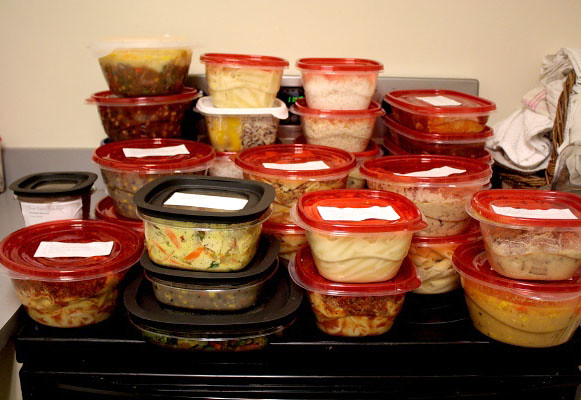 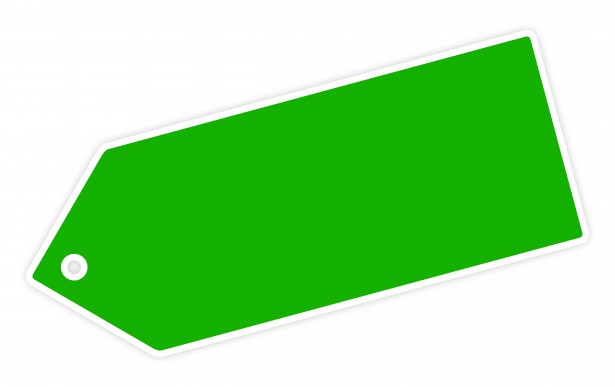 Label your leftovers with the date it was prepared and remember to consume before it goes bad.
Veggie Quinoa Salad
Prepared on 5/20/20
First In, First Out
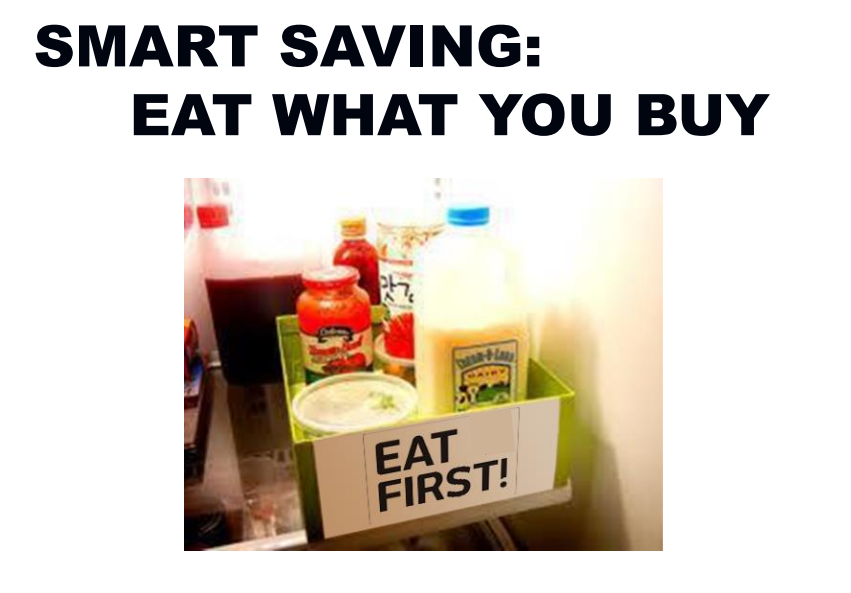 Consume your oldest foods first. Create a section of your fridge for food that will spoil soon or label an “Eat Me First”Bin.
Freeze Your Food
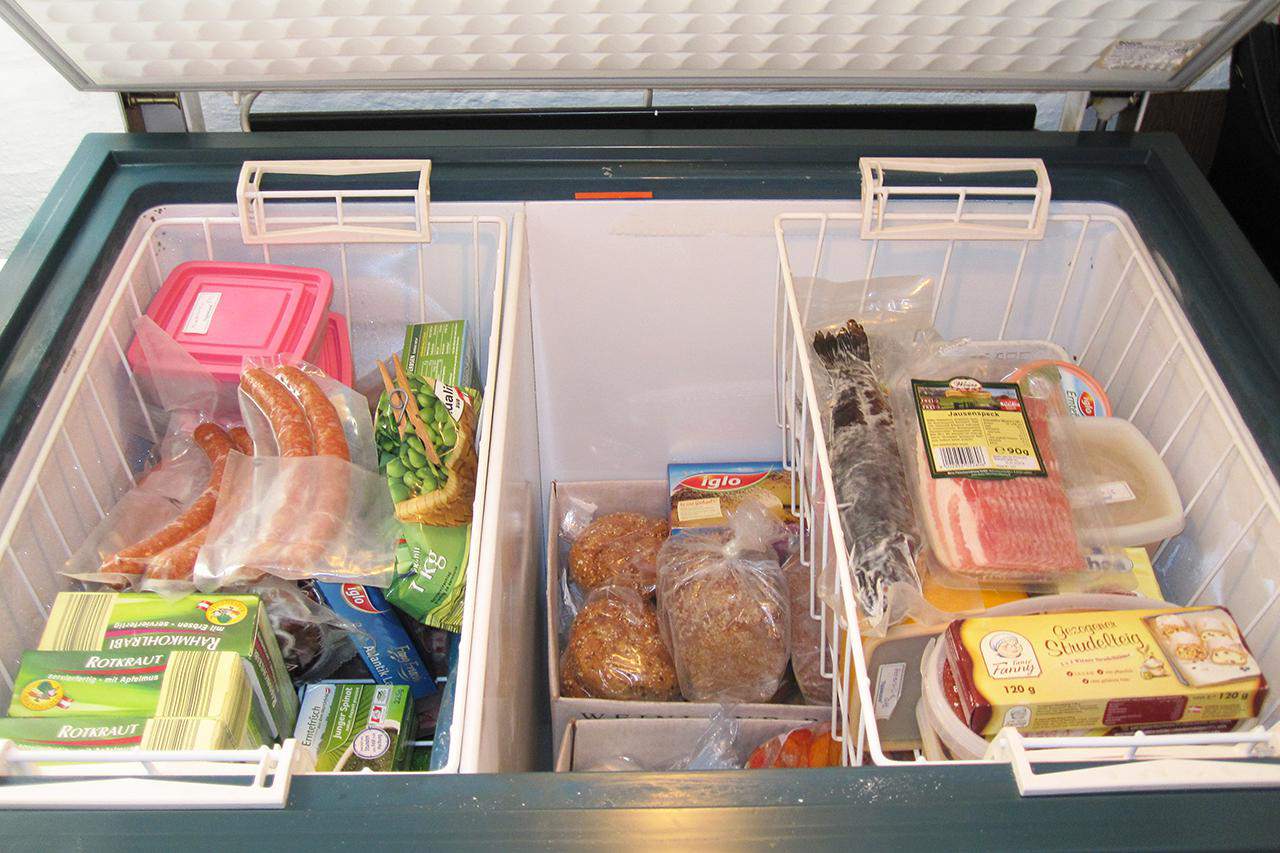 Freeze what you can’t eat now. Almost anything can be frozen and saved!
Use Airtight Containers
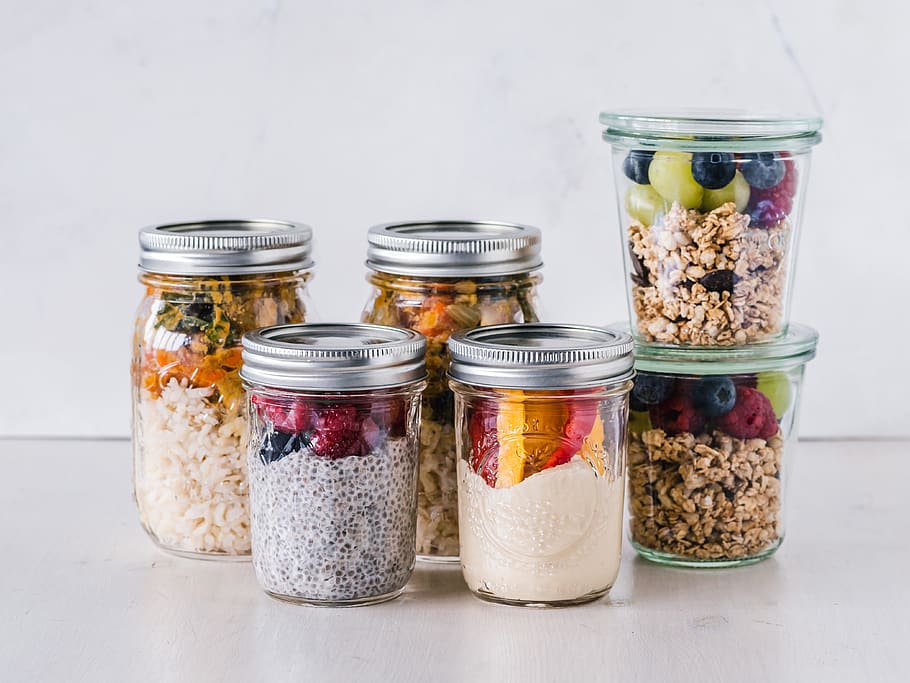 Storing perishables in airtight containers locks out oxygen and preserves the food for longer. Mason jars are great!
Wash Produce as You Go
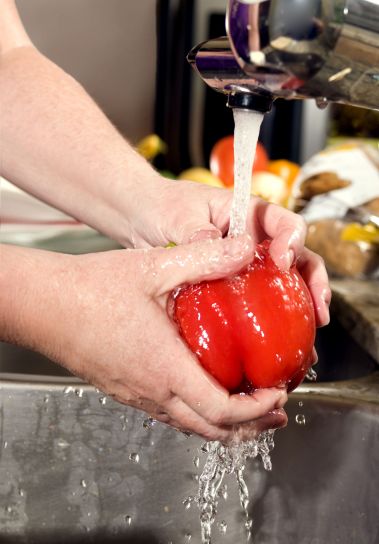 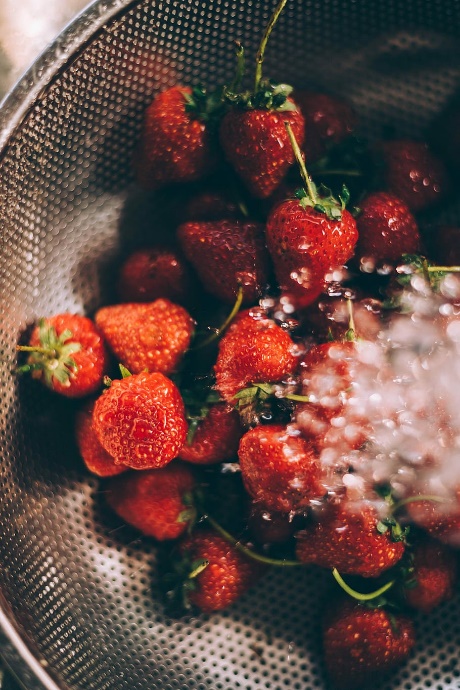 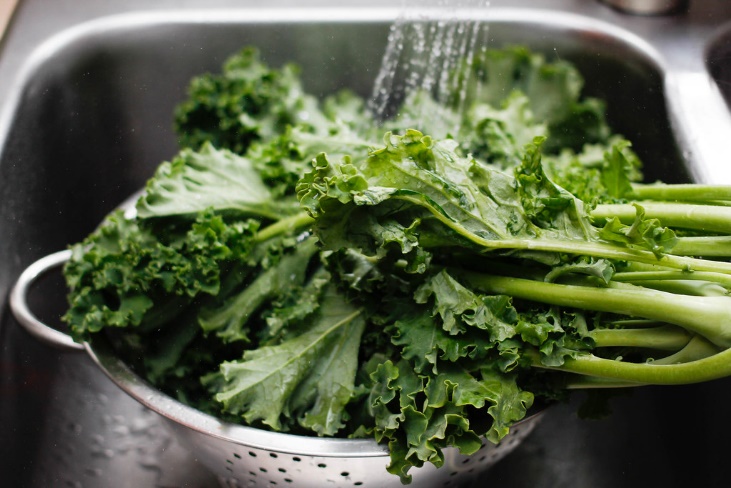 Moist spots can quickly soften fruit and vegetable skin and attract bacteria.
Refrigerate Ripening Produce
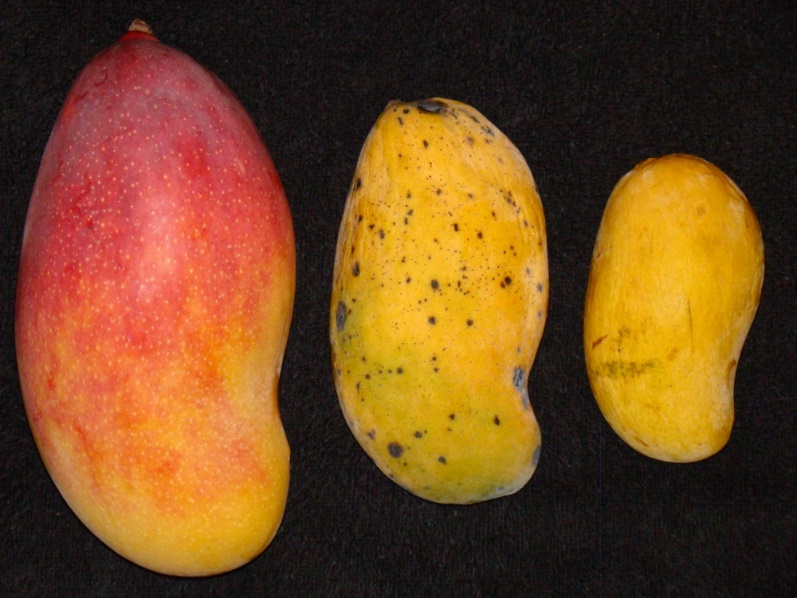 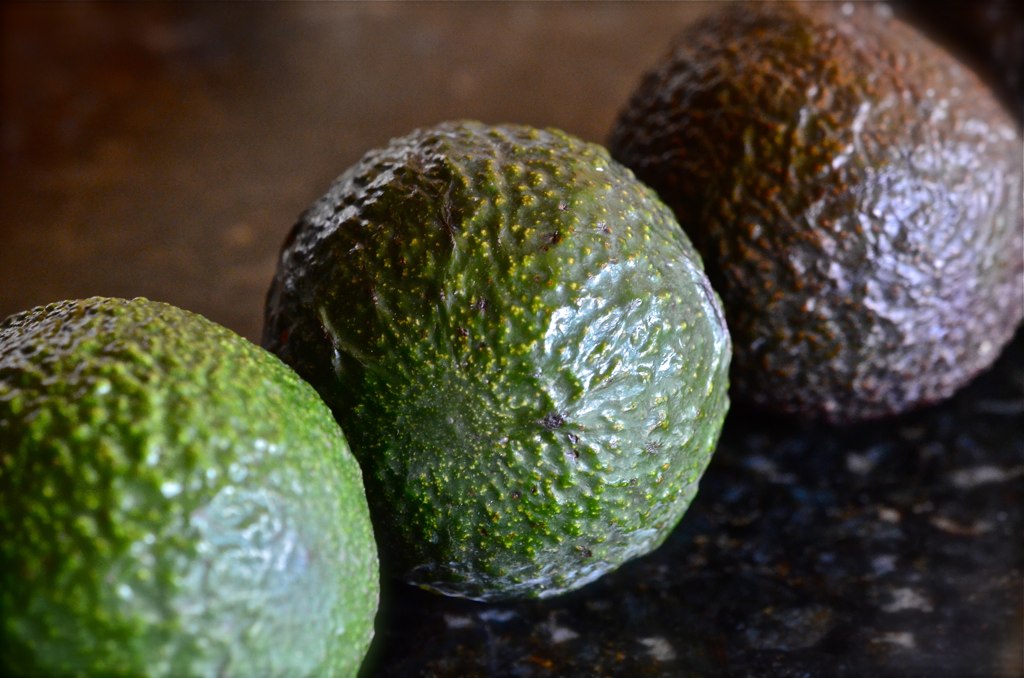 Placing ripening produce in the fridge slows down the ripening process.
Ready to test your knowledge?
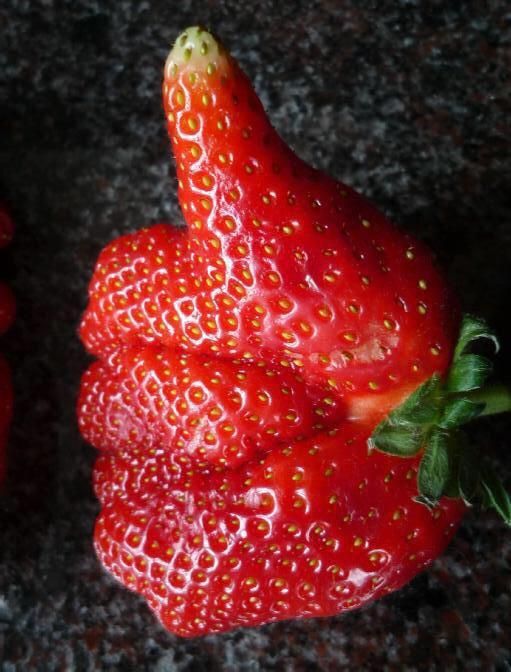